c
a
b
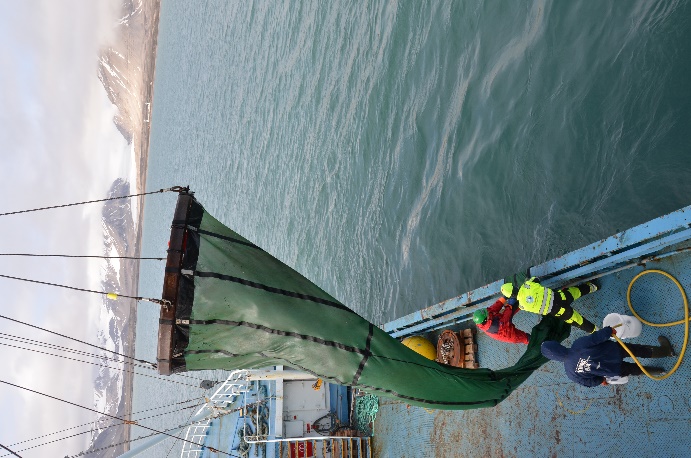 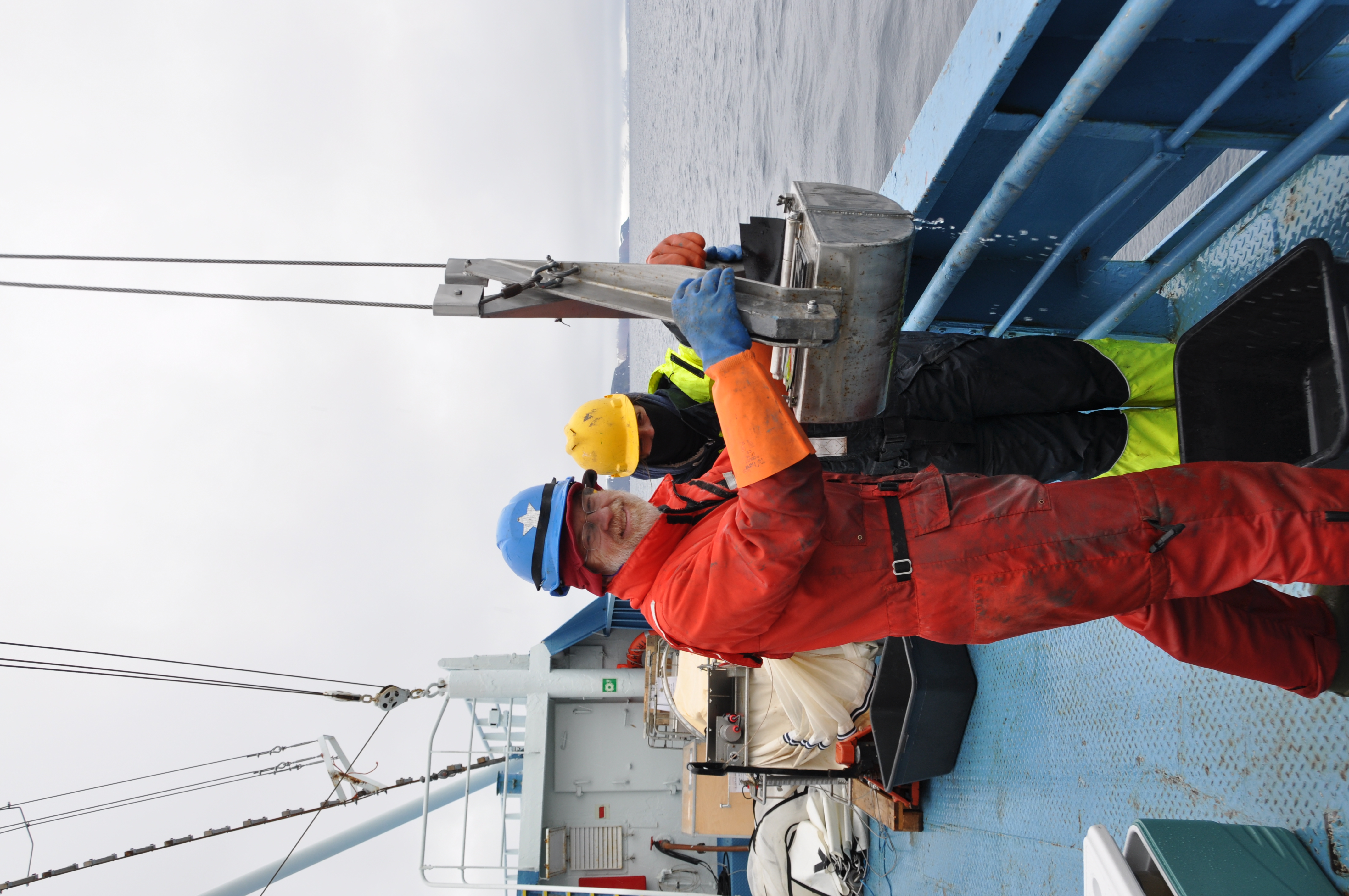 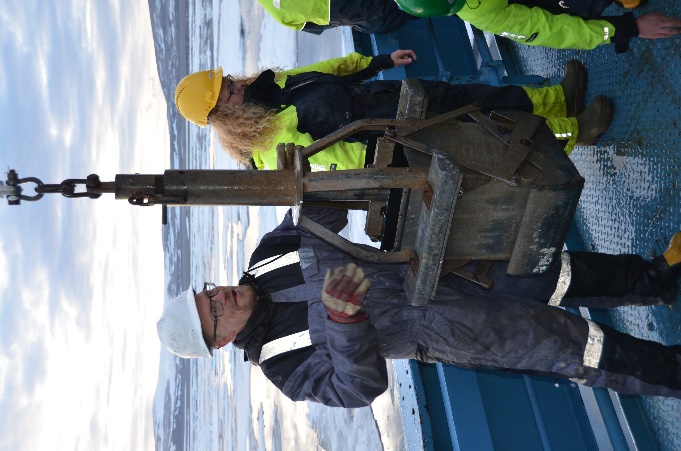 e
f
d
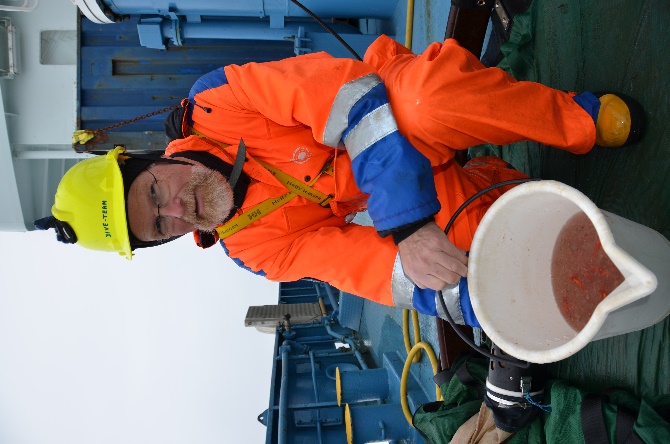 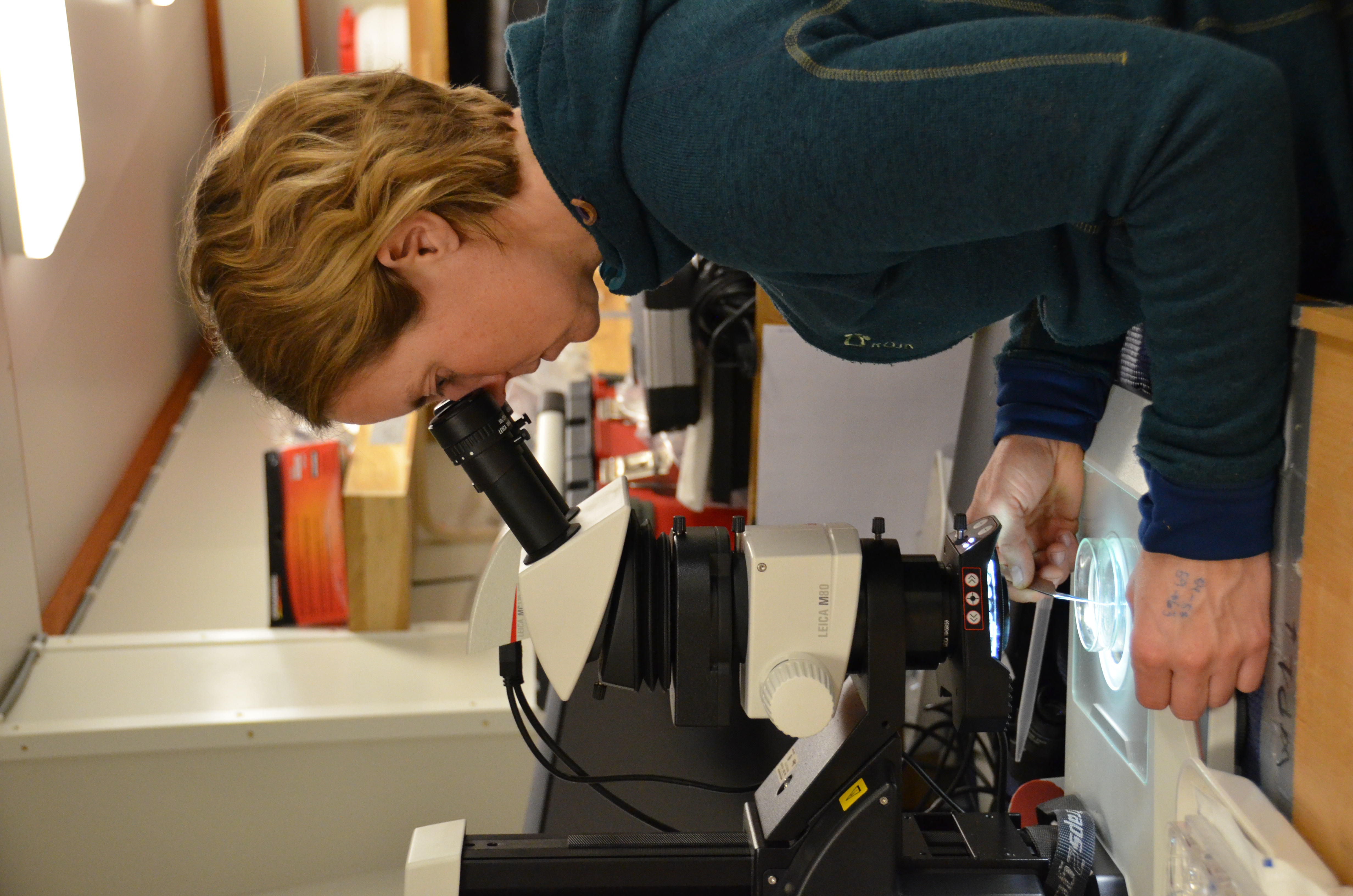 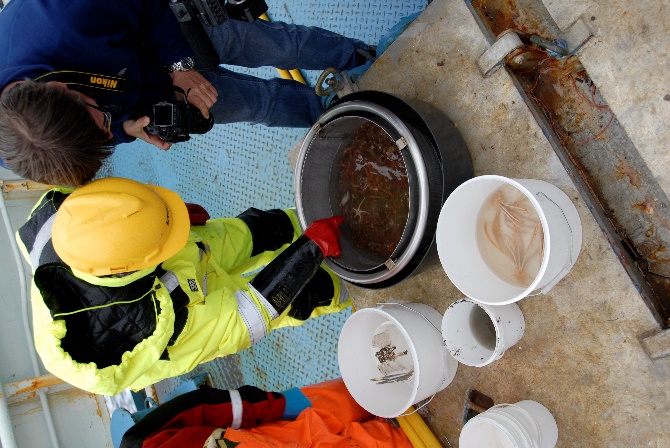 f
h
i
g
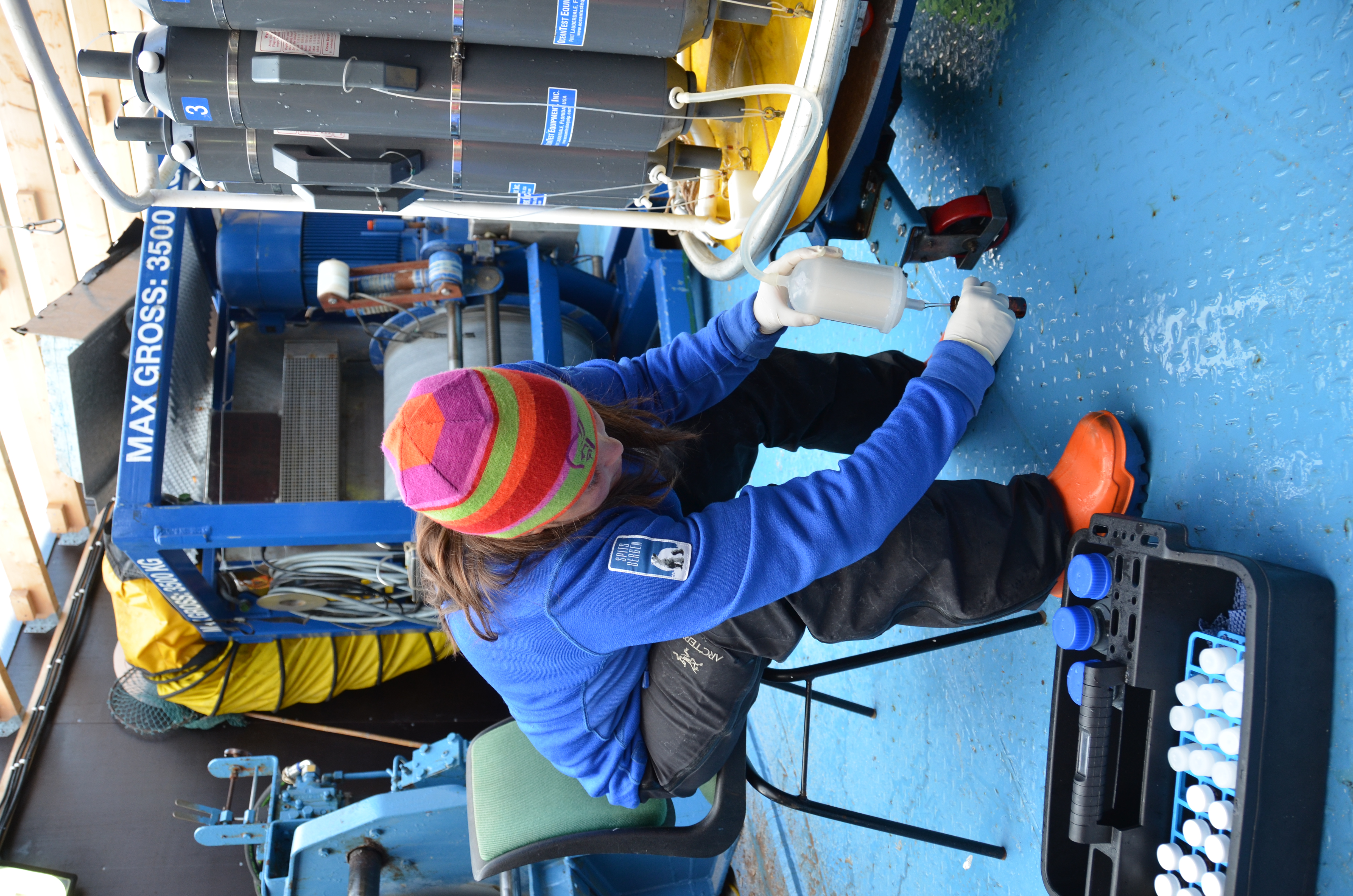 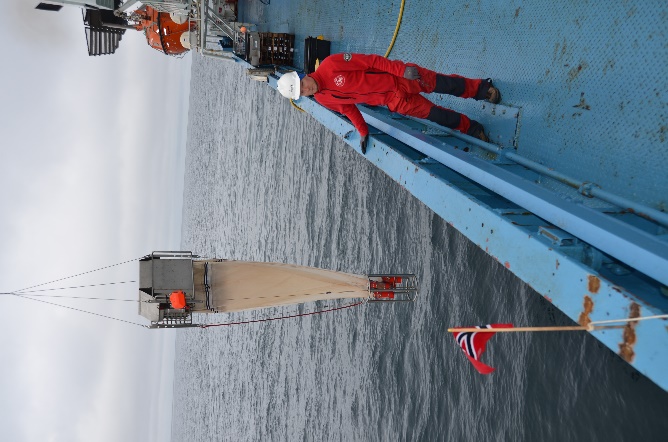 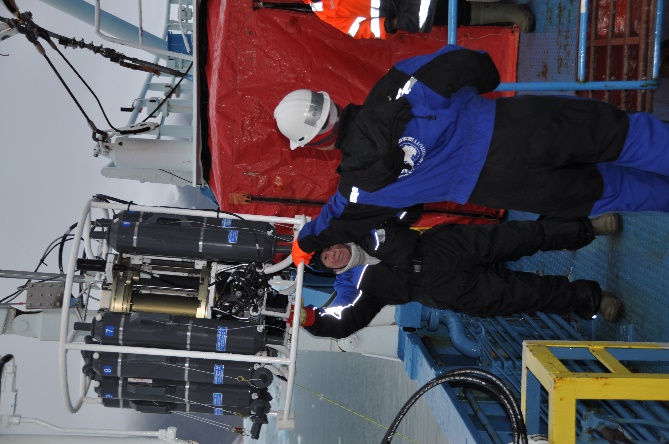